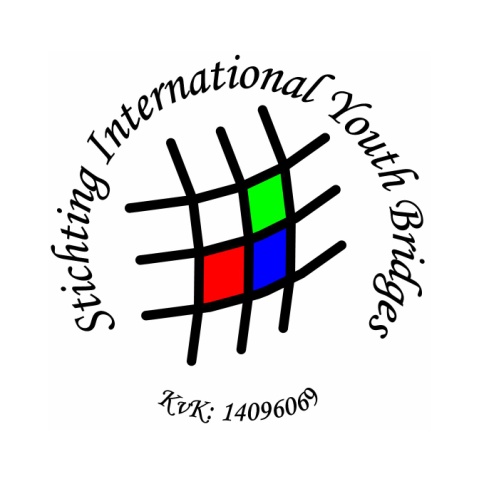 Non-Formal education
A short introduction to different education methods

©2019 Stichting International Youth Bridges
Agenda:
Can anybody give me a definition of Formal education?
What is Formal education?
What is Formal education?
[Speaker Notes: Education is the most important part of the life , which shapes our future]
Can anybody give me a definition of Non-Formal education?
What is Non-Formal education?
What is Non-Formal education?
[Speaker Notes: Education which has  life learning approach]
Can anybody give me a definition of Informal education?
What is Informal education?
Informal education happens from daily experience outside the classroom, in after-school programs, community-based organizations, museums, mass media, work, play, libraries, or at home.
What is Informal education?
Non-formal education at its best is creating knowledge, skills and attitude- rather than swallowing readymade facts and opinions without evaluation.
Why is it important to use tools of  Non-formal education within the formal education system
The curriculum in the formal sector is often bounded by an agreed set of knowledge, which pupils and students have to acquire and be tested on.
Why is it important to use tools of  Non-formal education within the formal education system
[Speaker Notes: Bounded = restricted]
The curriculum in the non-formal sector tends to be more open and focuses more on the personal and social development.
It allows for greater participation and flexibility and for people to get involved with issues/topic in a practical way.
Why is it important to use tools of  Non-formal education within the formal education system
Why is it important to use tools of  Non-formal education within the formal education system
For instance learning a language by memorizing a lot of words and rules works very well for students who are more visual instead of verbal. 
Some students need to learn all those words, and then they write amazing essays. 
Some other students can not do this, but they are very good in communicating verbally, and make mistakes and learn by it, and learn new words whenever they need it.
WHAT IS A KEY ELEMENT OF NON FORMAL EDUCATION ?
LEARN BY DOING
Lets try one exercise
Steps
Teaching/training styles
Different people have different styles and approaches to teaching.
"It's not just what you do, but the way that you do it. That's what gets results".
Your approach depends on your own values, beliefs and assumptions, your personality, past experience of training and being trained, and how confident you feel both working with children/ young people in order to use non formal education.
Teaching/training styles
When you use non formal education as a method you should take consideration that those  activities demand participation and involvement so that the people doing them gain an experience through which they learn not only with their heads but also with their hearts and hands. These sorts of activities are sometimes called "games" because they are fun and people play them with enthusiasm. You should remember, however, that the activities or games are not "just for fun", but they are purposeful means to achieve educational aims.
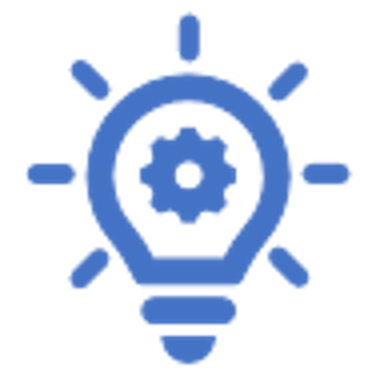 Tools and Methods
Tools and Methods
You can also put up posters or use pictures to stimulate spontaneous discussion, or have a music playing songs that call for people’s interest. 

You can use one of the activities/games that can bring individual brain storming or team work.
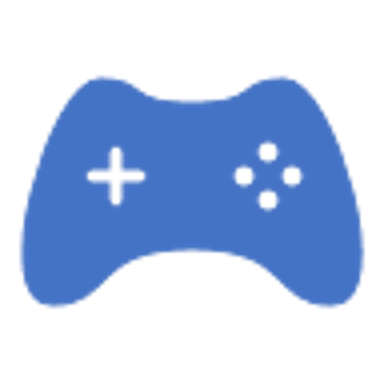 Activities help people to:
take responsibility. Because participants contribute their own experiences and skills, each group uses the game at its own level and in its own way. 
improves self-confidence. Activities provide a structure that can be used to reduce dependency on the leader as the one who 'knows it all'. The participants are forced to accept some responsibility for making their part of the activities work. 
feel solidarity with others. Activities encourage feeling of inclusion in the group and a sense of group identity and solidarity.
Activities help people to:
Why use Games / Icebreakers / Warm-ups / Starters/ Energizers
What are Energizers?
Energizers are physical activities that help teachers integrate with academic concepts. These are short (about 10 minute) activities that classroom teachers can use to provide physical activity to children
For some reason your students aren’t listening anymore. They are not focused and start talking. There are a lot of reasons why students get distracted:
It is the last hour of the day
It’s Friday afternoon
Students get tired after lunch
It’s Monday morning
The content is boring (that happens!)	
The content is not relevant to your students (“why should I learn this?”)
You have been talking for a long time without interaction
Students are tired or didn’t sleep well
The room is too hot or too cold
And many more
If you notice that students are losing attention for one of these reasons, it is time to think about an energizer.
When is the right time for an energizer?
Simple example of an Energizer:
Buzz
Ask the group to stand up and to form a circle. Everyone takes turns saying a number starting with 1, 2, 3 and so on. Of course, there is a catch. At every number with a 4 in it or a multiple of 4, that person needs to say BUZZ instead of the number. The next person just continues the series as normal.
For example: 1 - 2 - 3 - buzz - 5 - 6 - 7 - buzz –
You can choose any number that might be relevant and replace the buzz with another word. This game is great when teaching the time tables, or teaching how hard it is to do two things at the same time (thinking while listening for your turn).
[Speaker Notes: 9 - 10 - 11 - buzz - 13 - buzz - 15 - buzz - 17 – 18- 19- buzz -21…]
Enegizers: https://www.eatsmartmovemorenc.com/Energizers/EnergizersForSchools.html
What is a Warm up activity?
Free Association
This is when the teacher calls out a word or a phrase and the students can either call out a word or sign the word that first comes to mind. For example a teacher may call out "fast food" and the students may call out "McDonalds".
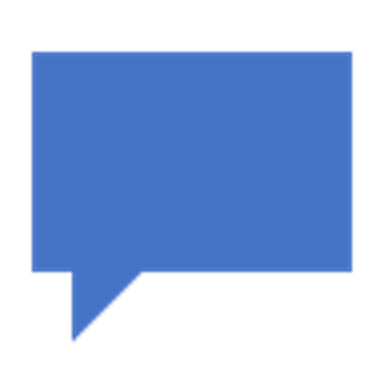 [Speaker Notes: Or what ingrediency we need to make pasta or]
Warm up activities
Starting with a warmer is important for a number of reasons. 
Your students need a chance to settle down into the class and get their minds focussed on the lesson ahead.
The students need something easy to get them started, so the wheels in their head can start turning, so to speak. There are also numerous warm-up techniques which teachers use. Testing vocabulary is usually one of the most obvious ones that people will use. There are many more, but it is important for teachers to realize why they warm up classes.
Example warm up activity: Traffic Light
Traffic light is a great game to warm up the class because it involves walking, running, and suddenly stopping. Each of these things will get the students blood pumping and the changes in speed will stretch their muscles to get them ready for the activities that you have planned for the class. The game is very simple, which makes it great for any age. 
Instruct the students to run fast ( you may think alternative action) when you shout, “green light”, slow down when you shout, “yellow light”, and stop when you say, “red light.” This will get the students warmed up for whatever activity is on your lesson plan.
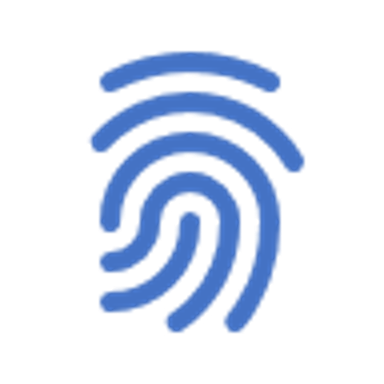 Icebreaking activity
What is an Icebreaker?
This term comes from “break the ice”, which in turn comes from special ships called “icebreakers” that are designed to break up ice in artic regions, And just as these ships make it easier for other ships to travel, an ice breaker helps to clear the way for learning to occur by making the learners more comfortable and encouraging conversation.
Specifically, an ice breaker is an activity designed to help people to get to know each other and usually involves sharing names and other background information.
Example of Icebreaking activity:
A great way to help people open up is to ask them fun questions that allow them to express their personality or interesting things about them. 

The questions make them feel more part of a group or team. 

These questions are fun and non-threatening/not judged.
Example of Ice Breaking Activities:
Give the first person the soft foam ball. Introduce the game and explain that the ball is the “share an interesting fact”. The first person must say something interesting about themselves (hopefully not too controversial!) and then throw the ball to the second person. The second person also reveals something about themselves and throws it on to the next person. In this way, the icebreaker is an effective way to get people to start talking and sharing about themselves. 

variations
There are several possible variations. Instead of sharing interesting facts, you can have players share stories, questions, memories, embarrassing moments, or something related to a theme. For example, if you are a teacher who is teaching a unit on Bulgarian history, you can announce that the game is about sharing facts about a history lesson. Each person who receives the ball must say a fact about the topic that you have established.
Another example of Icebreaking game
Team Building Games
There is nothing more important than a group of people having the ability to work together as a team, especially in the workforce. 
It is, however, not always easy for all employees to work collaboratively.
Team building games really help to promote and foster relationships in which the individuals trust one another and work together in a positive and productive manner. 
Team building activities not only help ease tension and promote a good relationship between employees or children/youth, but they can also help develop problem-solving skills, foster creative thinking, and build better communication between team members.
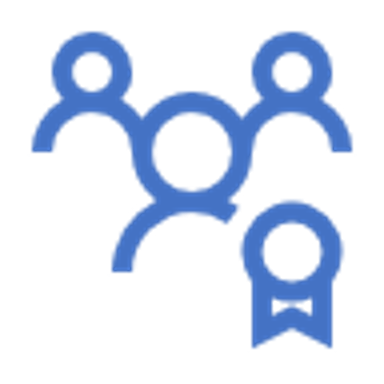 Activities can overlap:
Often an icebreaker, a team building activity and an energizer overlap (combined).
For example, during an activity in which participants are asked to line up in alphabetical order by first name, participants will learn each others names (typical of an icebreaker), they’ll work together as a team to form the line (teambuilding) and become invigorated by being able to get and move around the room (an energizer).
You dare to try it out?Simple habits can make big changes in your life!.Gratefulness can change the perception you have of your life...